ERASMUS+ 
 LEARN AND PARTICIPATE
Eksperience  Students
Mobility for  students 
and teachers 
Spain
15th – 21th May 2022


Vesna Ristova Petrova
Janja Lebar
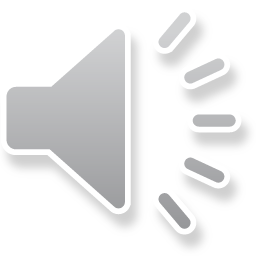 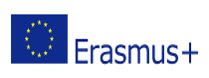 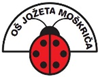 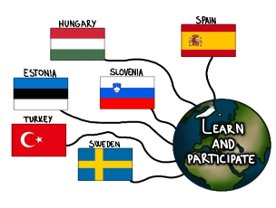 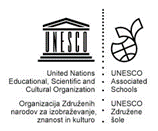 ERASMUS Eksperience
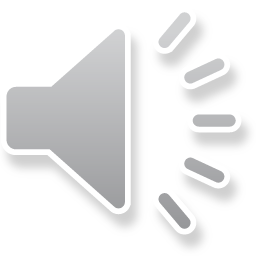 Students, Zarja Kopriva  8. B
Students  Tara Kličič 9.B